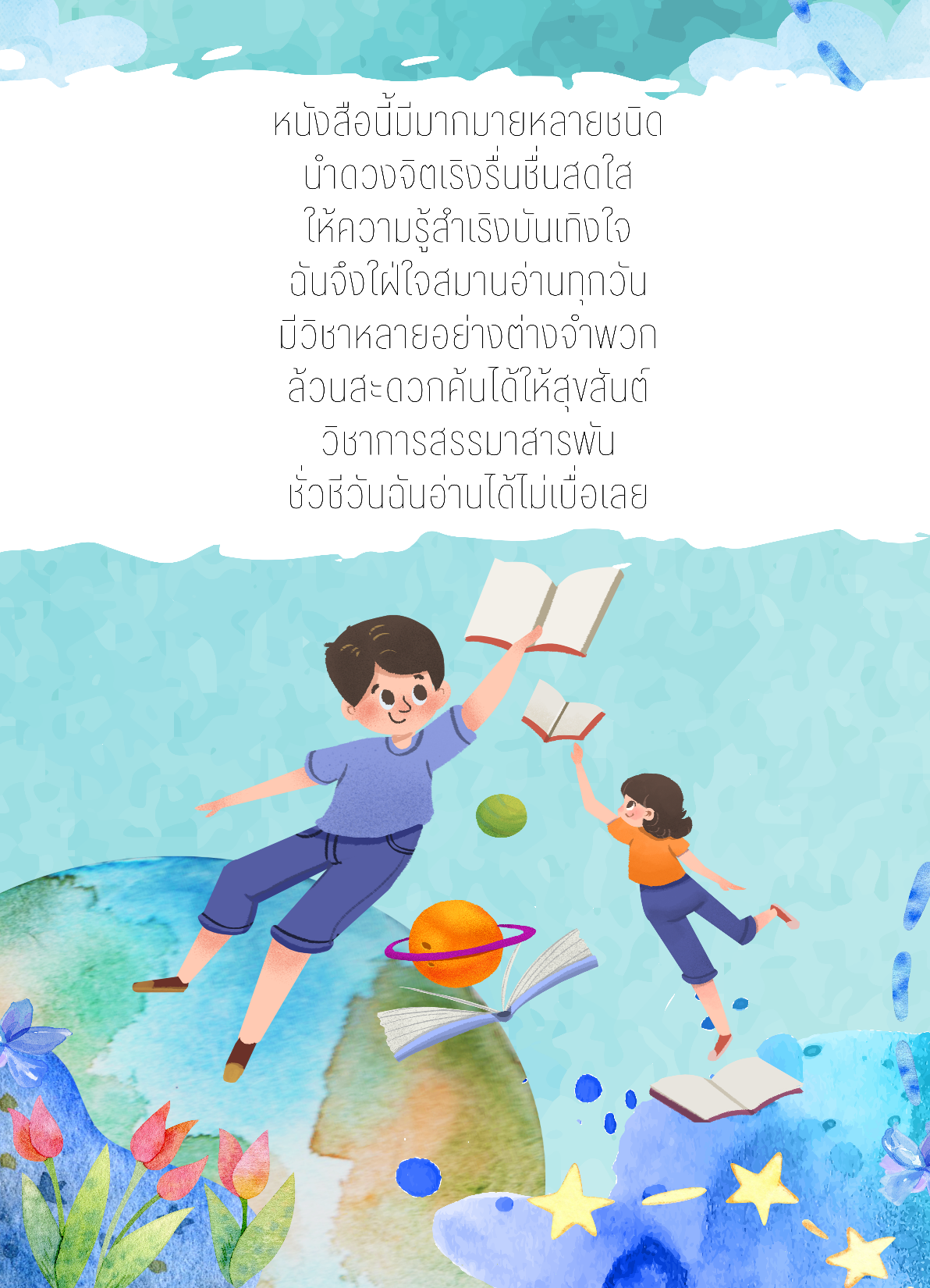 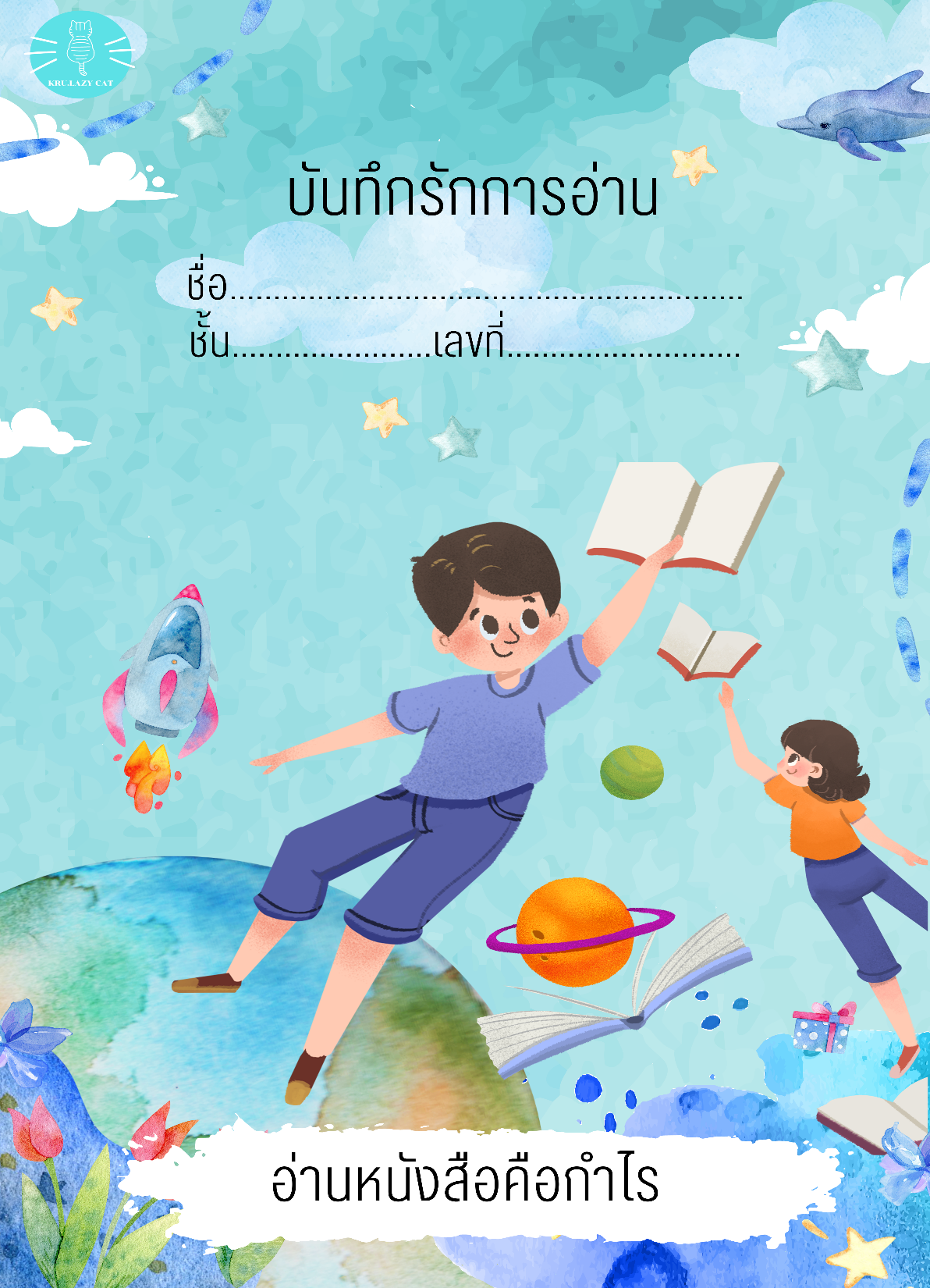 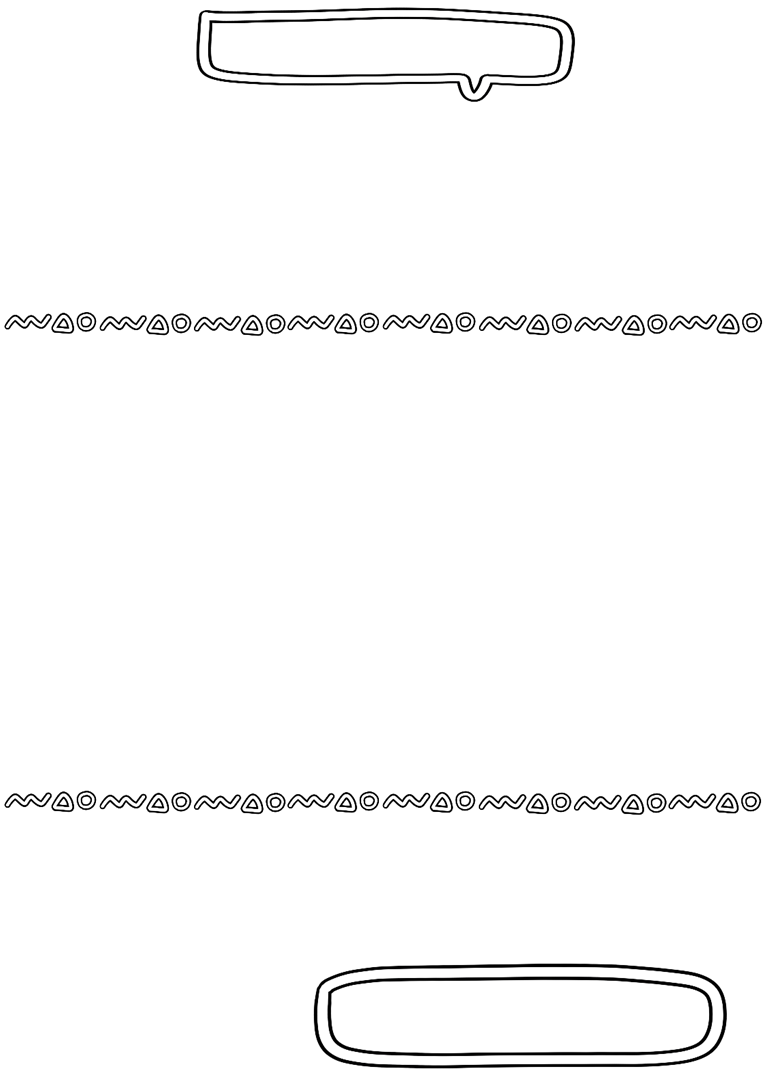 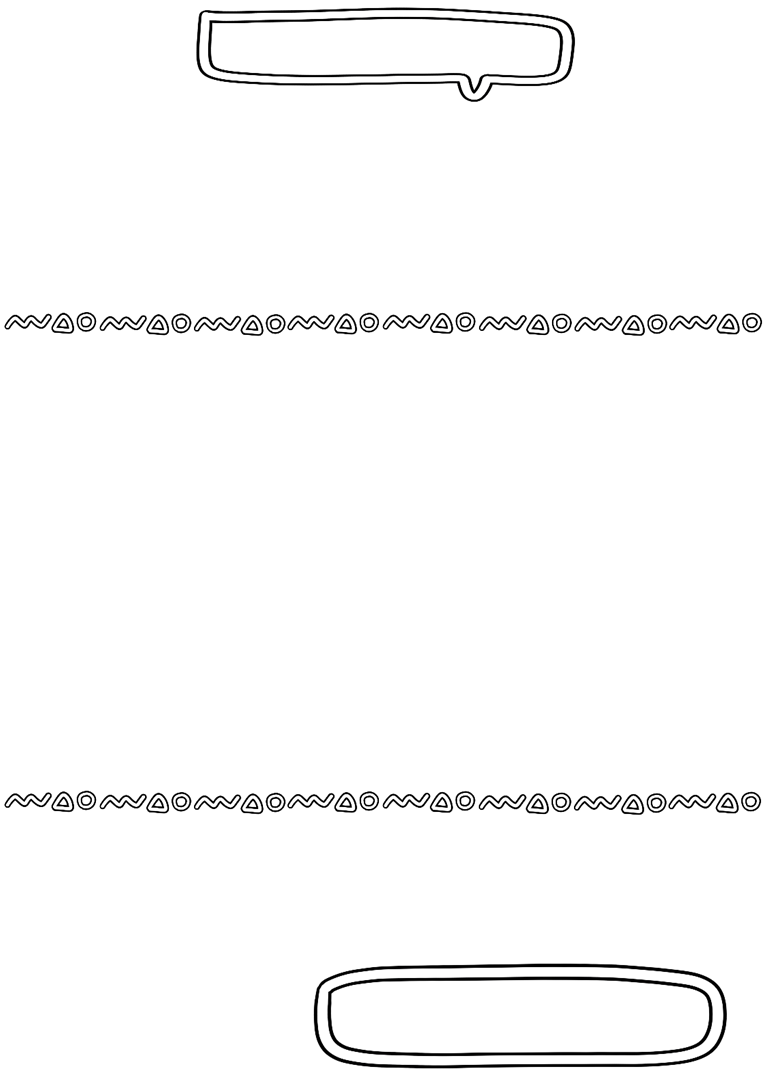 แบบบันทึกการอ่าน
แบบบันทึกการอ่าน
อ่านวันที่.....................................................................................................................
ชื่อหนังสือ..................................................................................................................
ผู้แต่ง............................................................................................................................
ประเภท.......................................................................................................................
อ่านวันที่.....................................................................................................................
ชื่อหนังสือ..................................................................................................................
ผู้แต่ง............................................................................................................................
ประเภท.......................................................................................................................
สรุปเนื้อหาที่อ่าน
.........................................................................................................................................................................................................................................................................................................................................................................................................................................................................................................................................................................................................................................................................................................................................................................................................................................................................................................................................................................................................................................................................................................................................
สรุปเนื้อหาที่อ่าน
.........................................................................................................................................................................................................................................................................................................................................................................................................................................................................................................................................................................................................................................................................................................................................................................................................................................................................................................................................................................................................................................................................................................................................
ข้อคิด/ประโยชน์ที่ได้รับ
................................................................................................................................................................................................................................................................................
ข้อคิด/ประโยชน์ที่ได้รับ
................................................................................................................................................................................................................................................................................
ผู้ตรวจ..........................................................
ผู้ตรวจ..........................................................
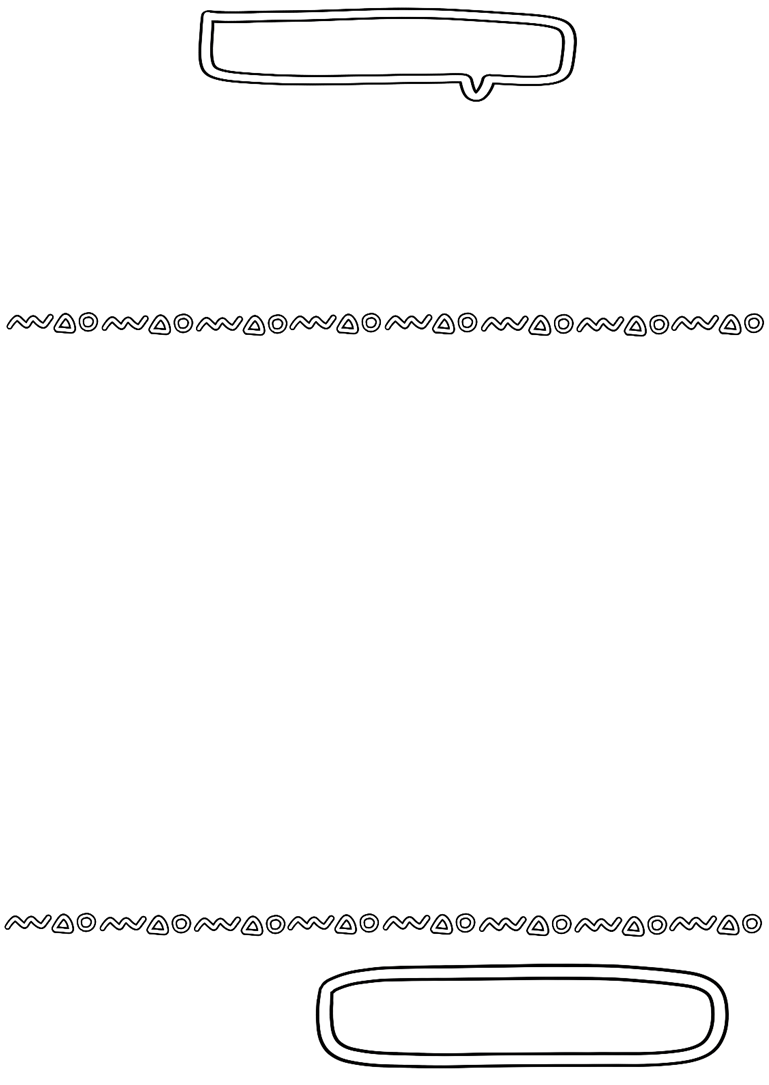 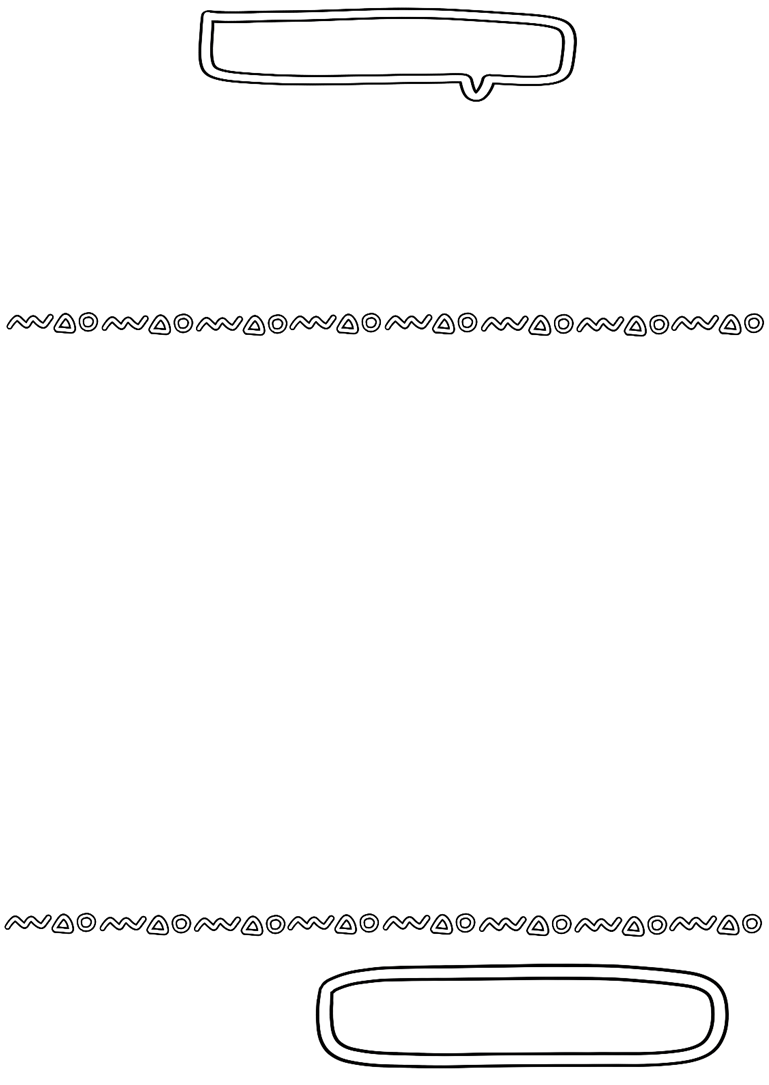 แบบบันทึกการอ่าน
แบบบันทึกการอ่าน
อ่านวันที่.....................................................................................................................
ชื่อหนังสือ..................................................................................................................
ผู้แต่ง............................................................................................................................
ประเภท.......................................................................................................................
อ่านวันที่.....................................................................................................................
ชื่อหนังสือ..................................................................................................................
ผู้แต่ง............................................................................................................................
ประเภท.......................................................................................................................
วาดรูปแสดงเนื้อหาจากเรื่องที่อ่าน
วาดรูปแสดงเนื้อหาจากเรื่องที่อ่าน
ผู้ตรวจ..........................................................
ผู้ตรวจ..........................................................
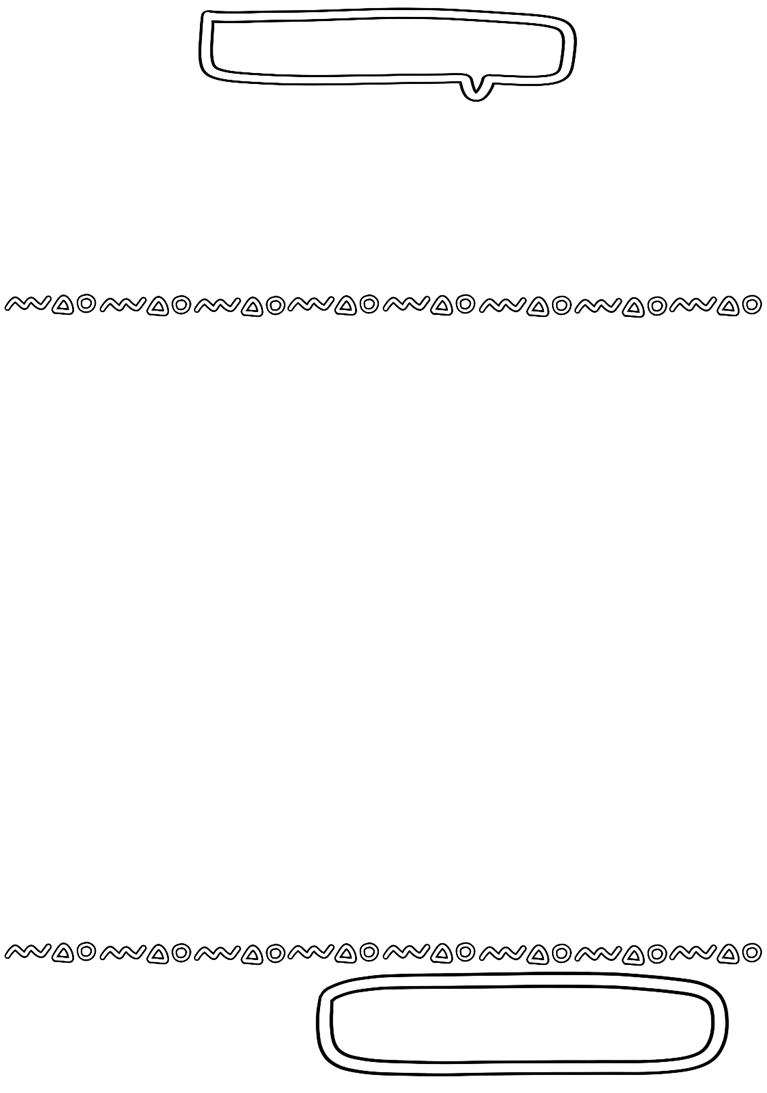 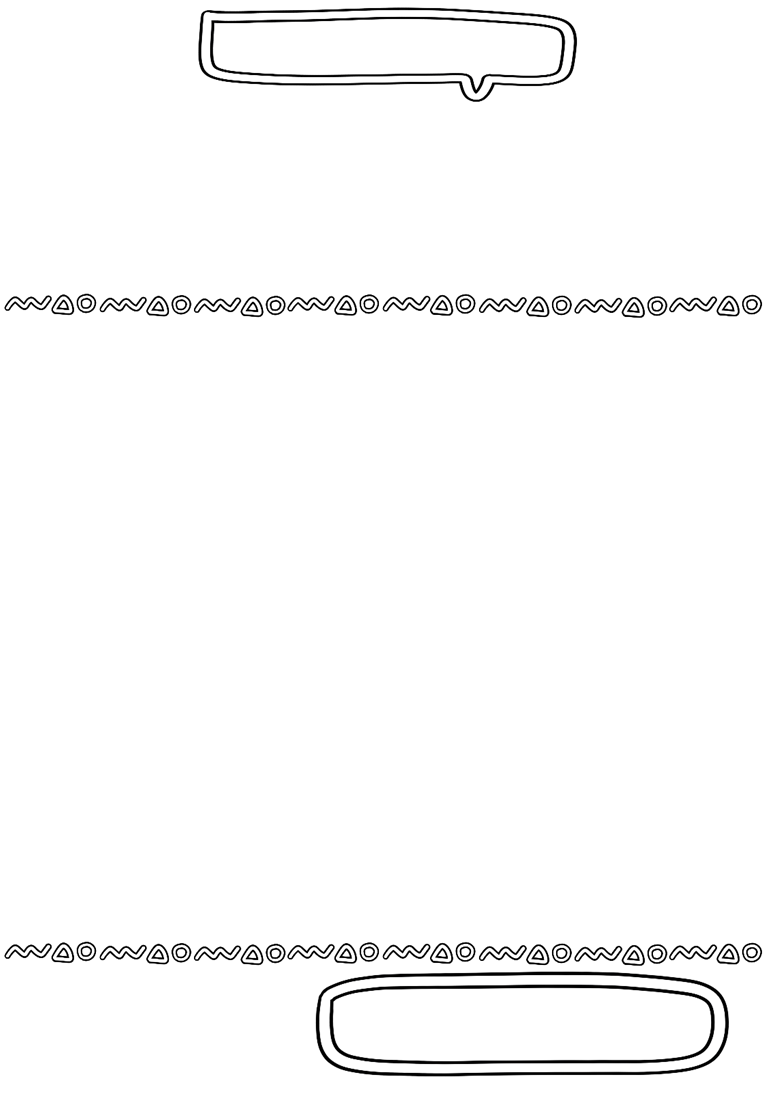 แบบบันทึกการอ่าน
แบบบันทึกการอ่าน
อ่านวันที่.....................................................................................................................
ชื่อหนังสือ..................................................................................................................
ผู้แต่ง............................................................................................................................
ประเภท.......................................................................................................................
อ่านวันที่.....................................................................................................................
ชื่อหนังสือ..................................................................................................................
ผู้แต่ง............................................................................................................................
ประเภท.......................................................................................................................
สรุปเนื้อหาด้วยแผนผังความคิด
สรุปเนื้อหาด้วยแผนผังความคิด
ผู้ตรวจ..........................................................
ผู้ตรวจ..........................................................